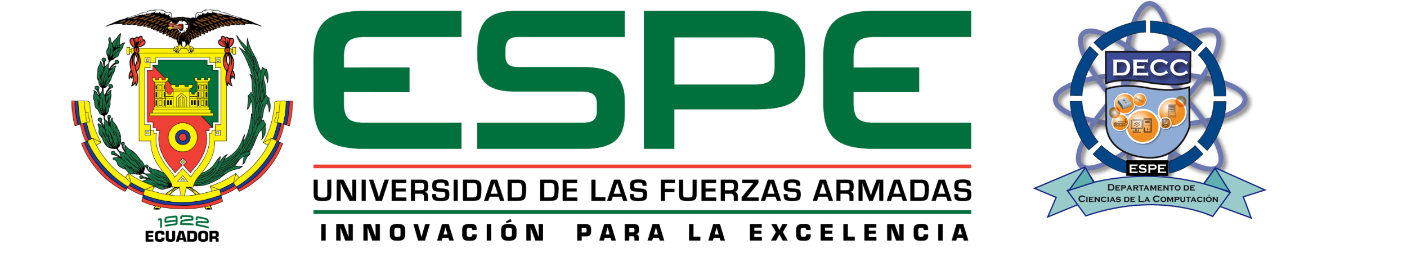 Trabajo de titulación previo a la obtención del título de Ingeniera en Comercio Exterior y Negociación InternacionalLa Competitividad en las Exportaciones de Malanga Ecuatoriana en el período 2015 - 2019
Autor: Mendoza Unda, Irina Nohemi
Tutor: Econ. Nelson García Osorio Msc.
Justificación
Objetivo general 
Analizar la competitividad de las exportaciones de malanga ecuatoriana en el período comprendido entre los años 2015 a 2019.
03
Objetivos específicos
Identificar los principales destinos de mayor demanda de malanga para incrementar la oferta exportable
Determinar la oferta exportable de malanga ecuatoriana en el período 2015 - 2019
02
01
Examinar la competitividad de la oferta exportable de malanga ecuatoriana frente a los demás países exportadores de malanga
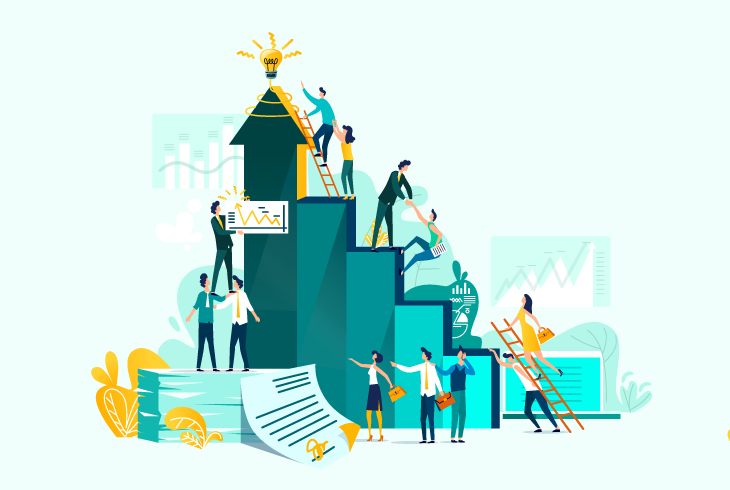 Teorías de soporte
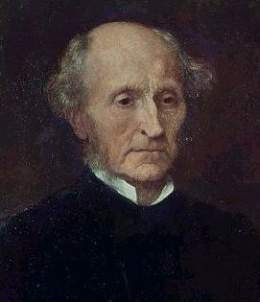 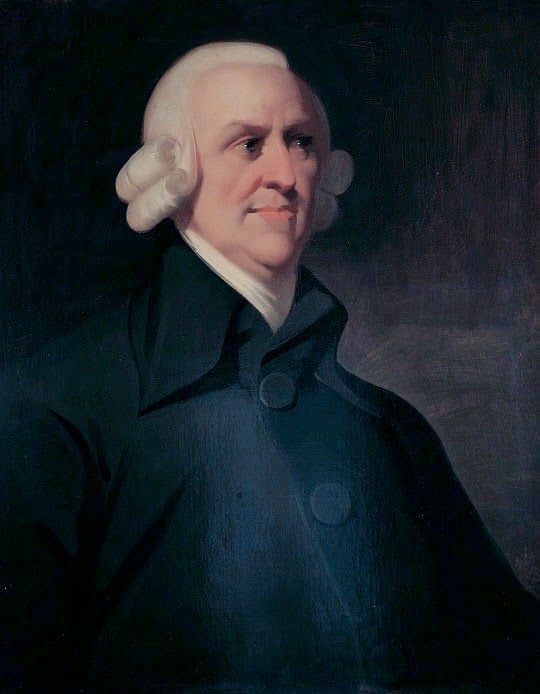 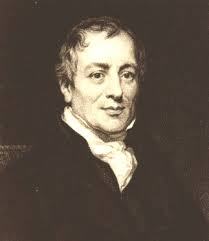 Metodología
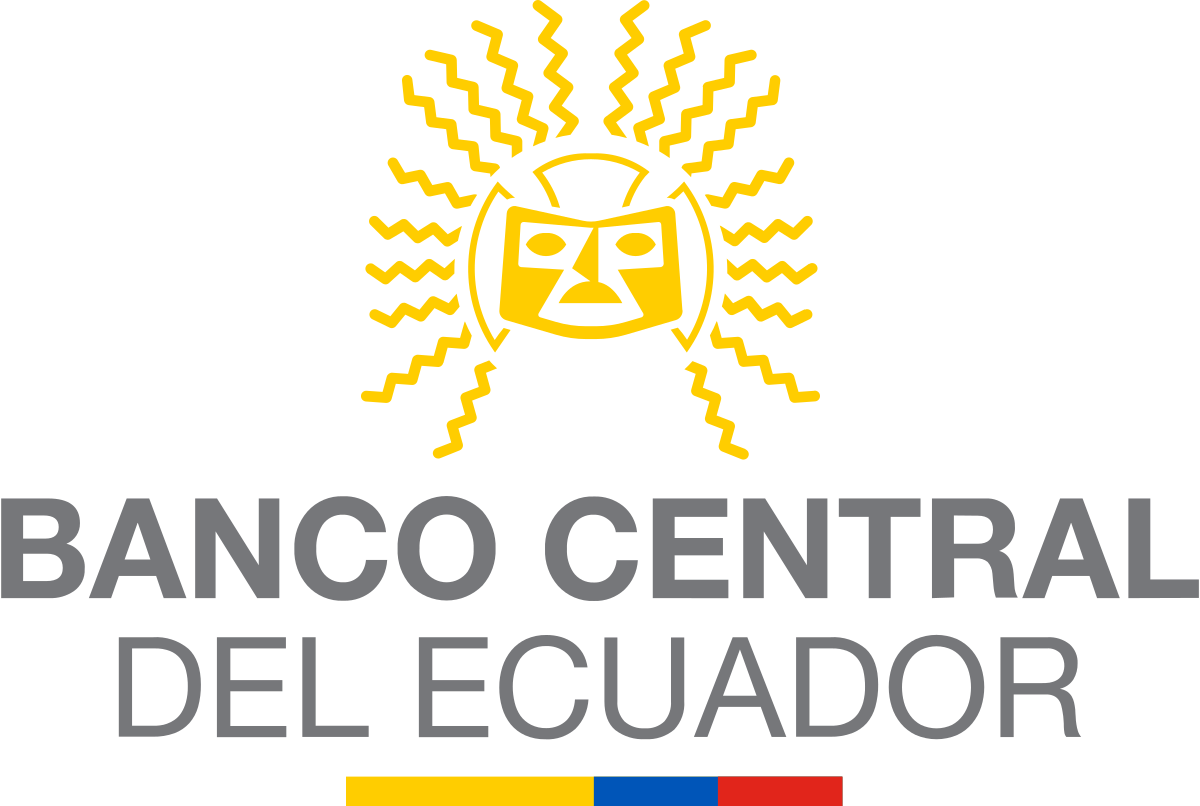 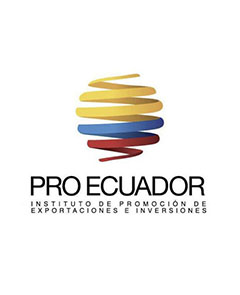 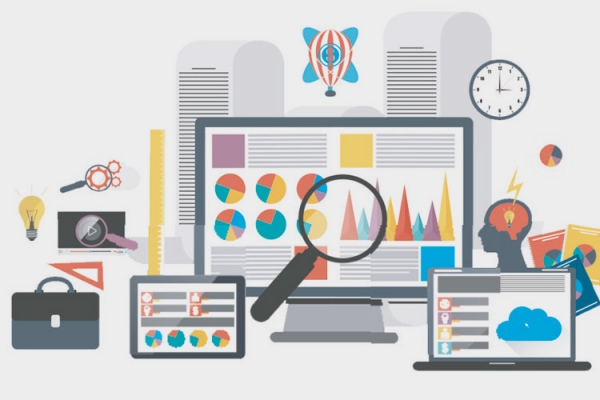 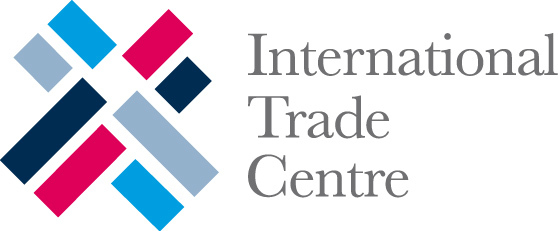 La malanga y su producción
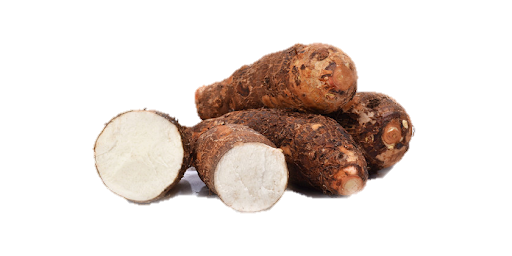 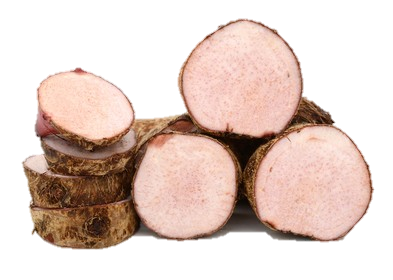 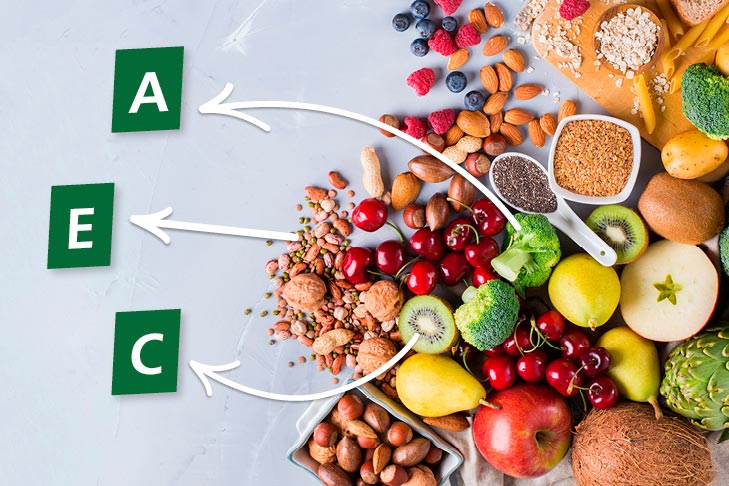 Fuente: Leyva, 2020
La malanga y su producción
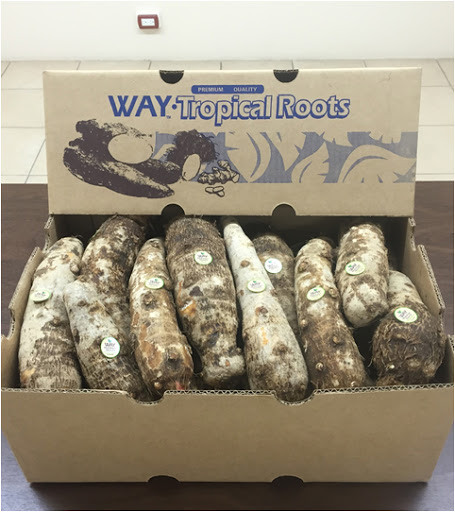 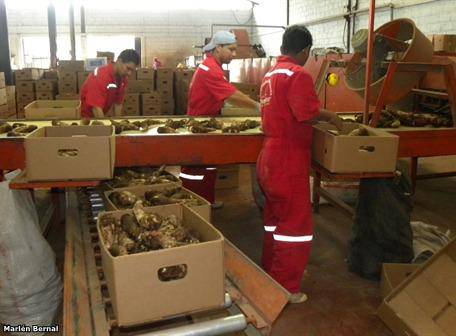 La malanga y su producción
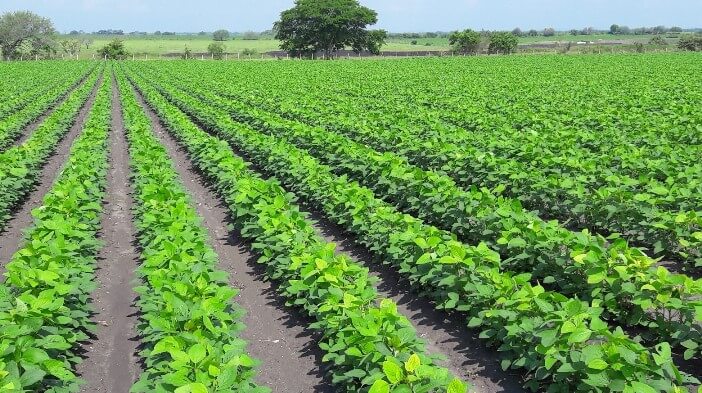 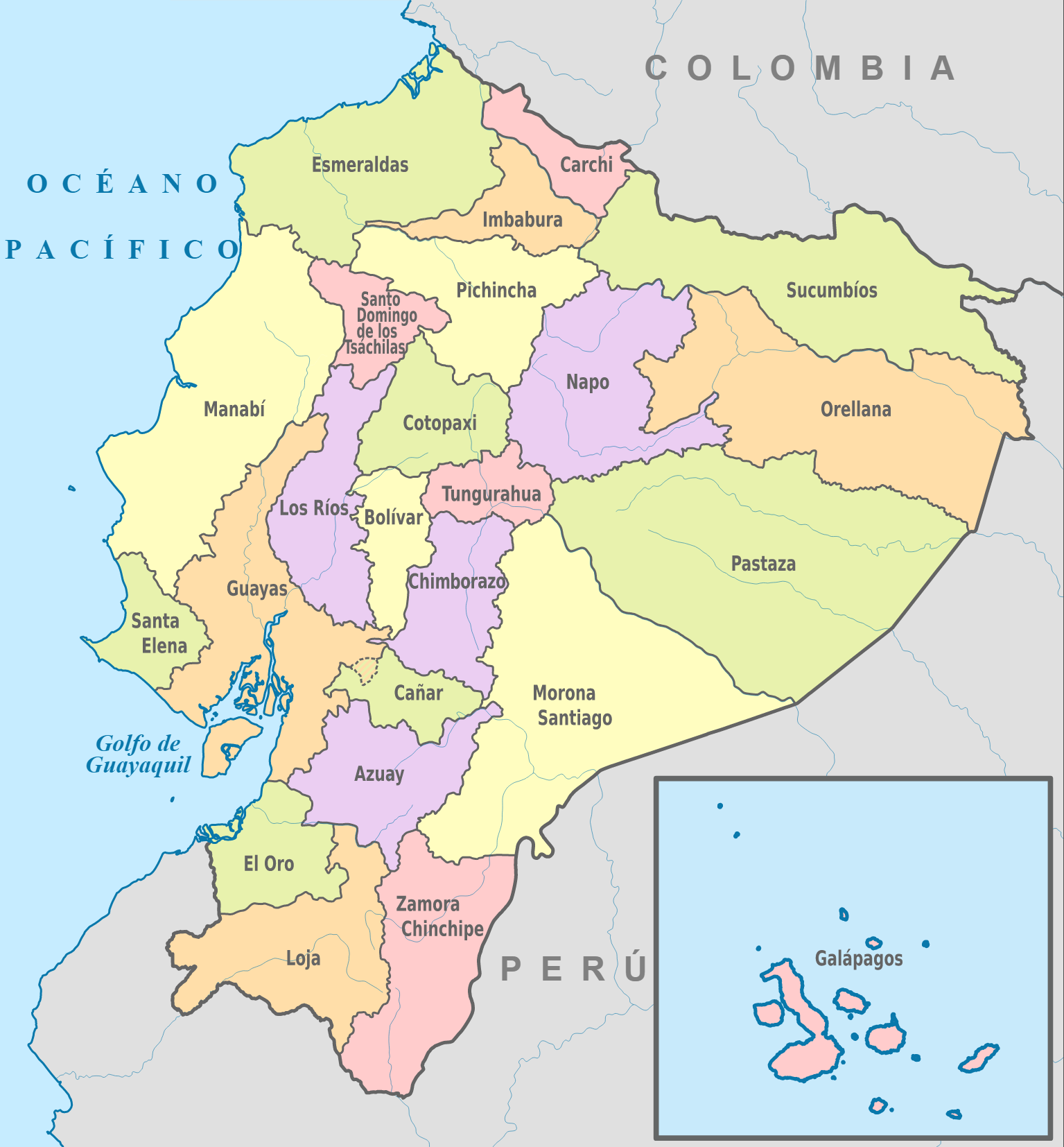 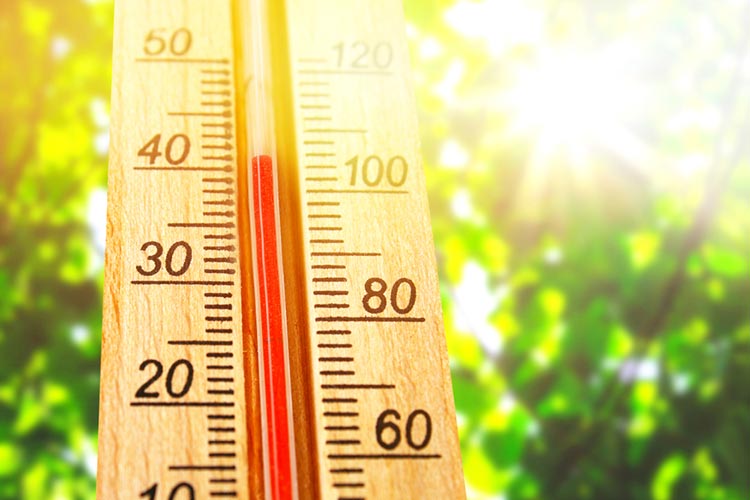 Fuente: Centro de investigación científica y tecnológica, ESPOL
Características del mercado potencial
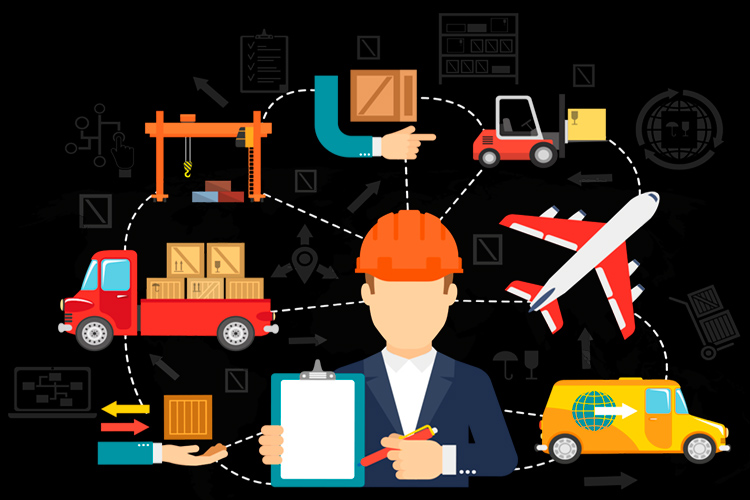 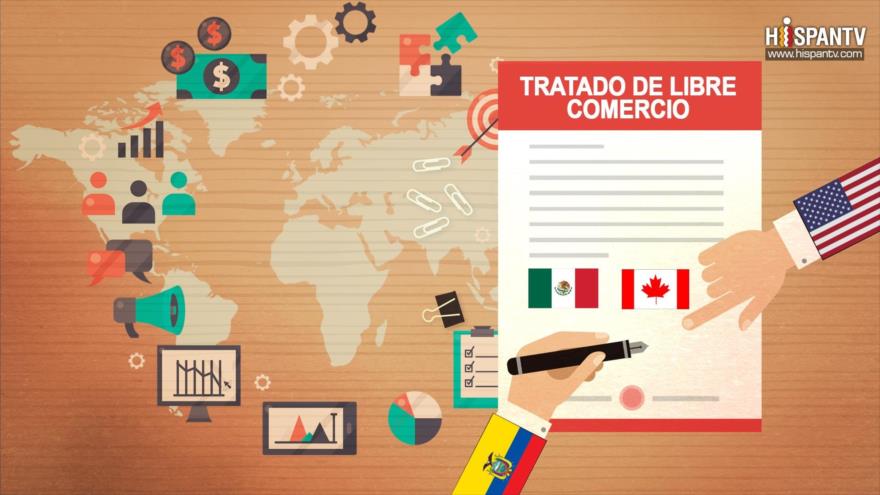 Exportaciones de malanga: costos
*Valores referenciales
Exportaciones de malanga: mundial
Fuente: Trademap, 2020
Exportaciones de malanga: cifras Ecuador
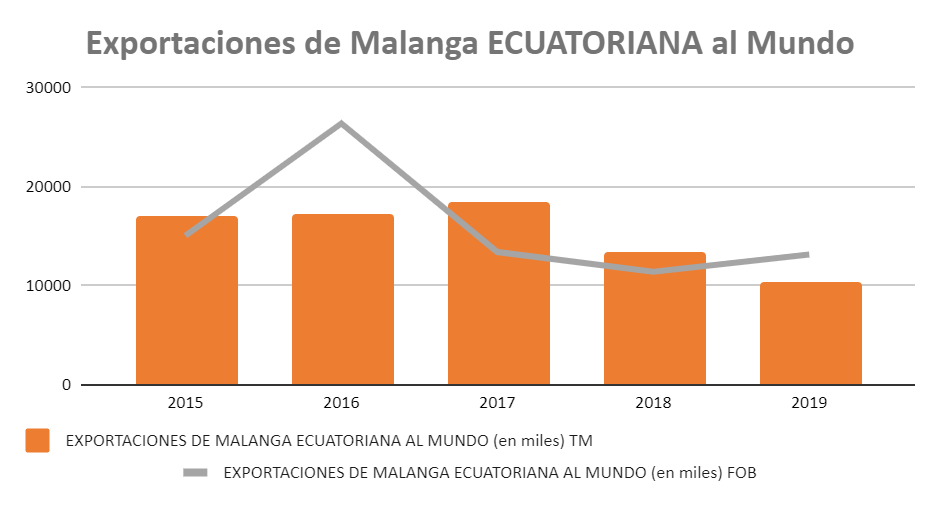 Fuente: Banco Central del Ecuador, 2020
Tasa de crecimiento de exportaciones de malanga ecuatoriana en valor FOB
Tasa de crecimiento de las exportaciones de malanga ecuatoriana en TM
Exportaciones de malanga ecuatoriana por destinos
Fuente: Banco Central del Ecuador, 2020
Fuente: Banco Central del Ecuador, 2020
Exportaciones de malanga: Estados Unidos
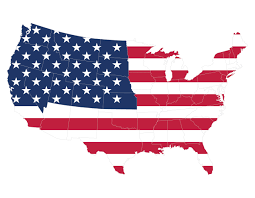 Fuente: Trademap, 2020
Exportaciones de malanga: Reino Unido
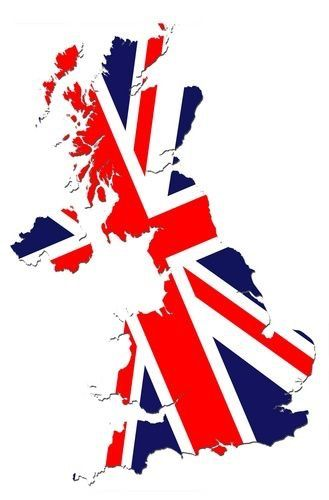 Fuente: Trademap, 2020
Exportaciones de malanga: Países Bajos
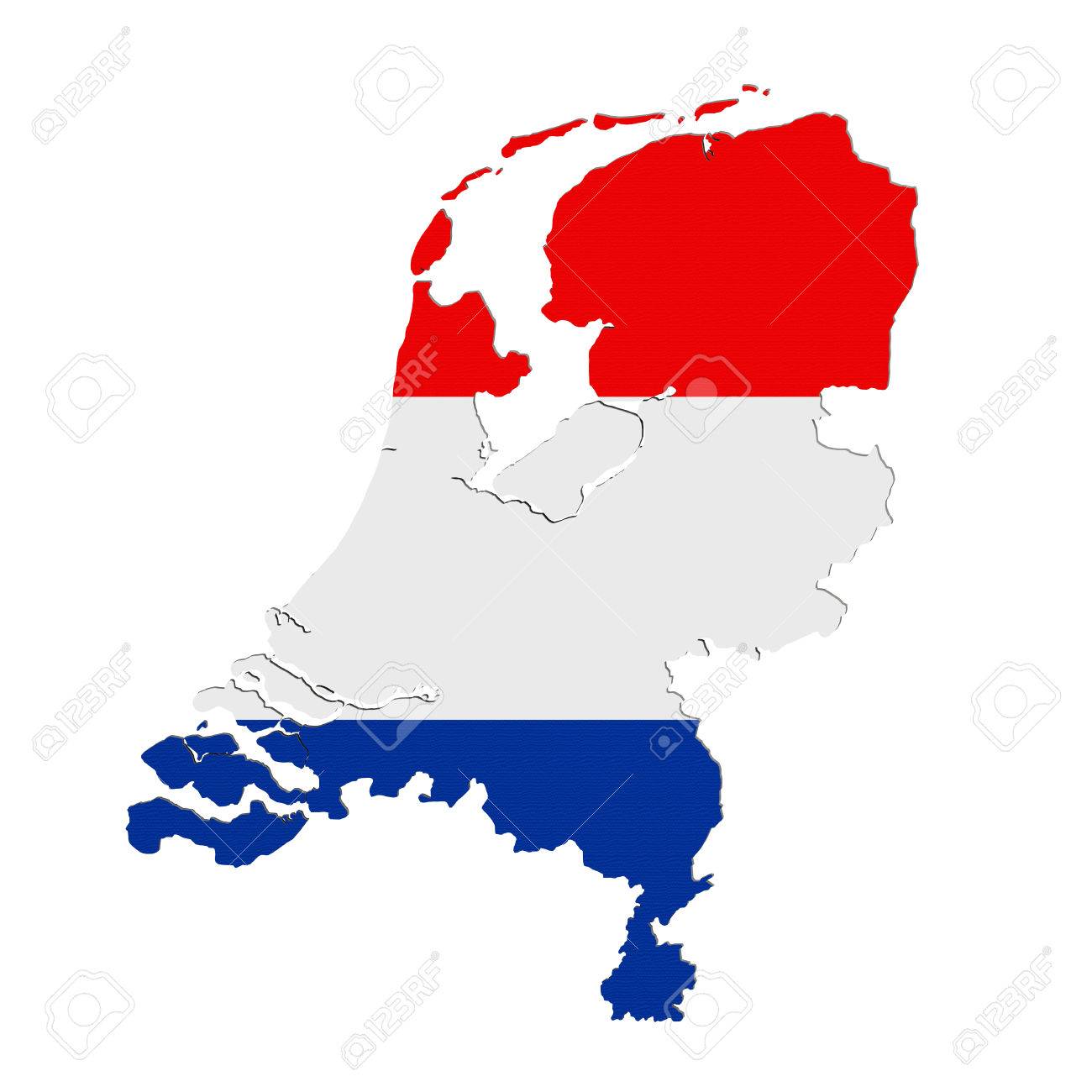 Fuente: Trademap, 2020
Conclusiones
Gracias.